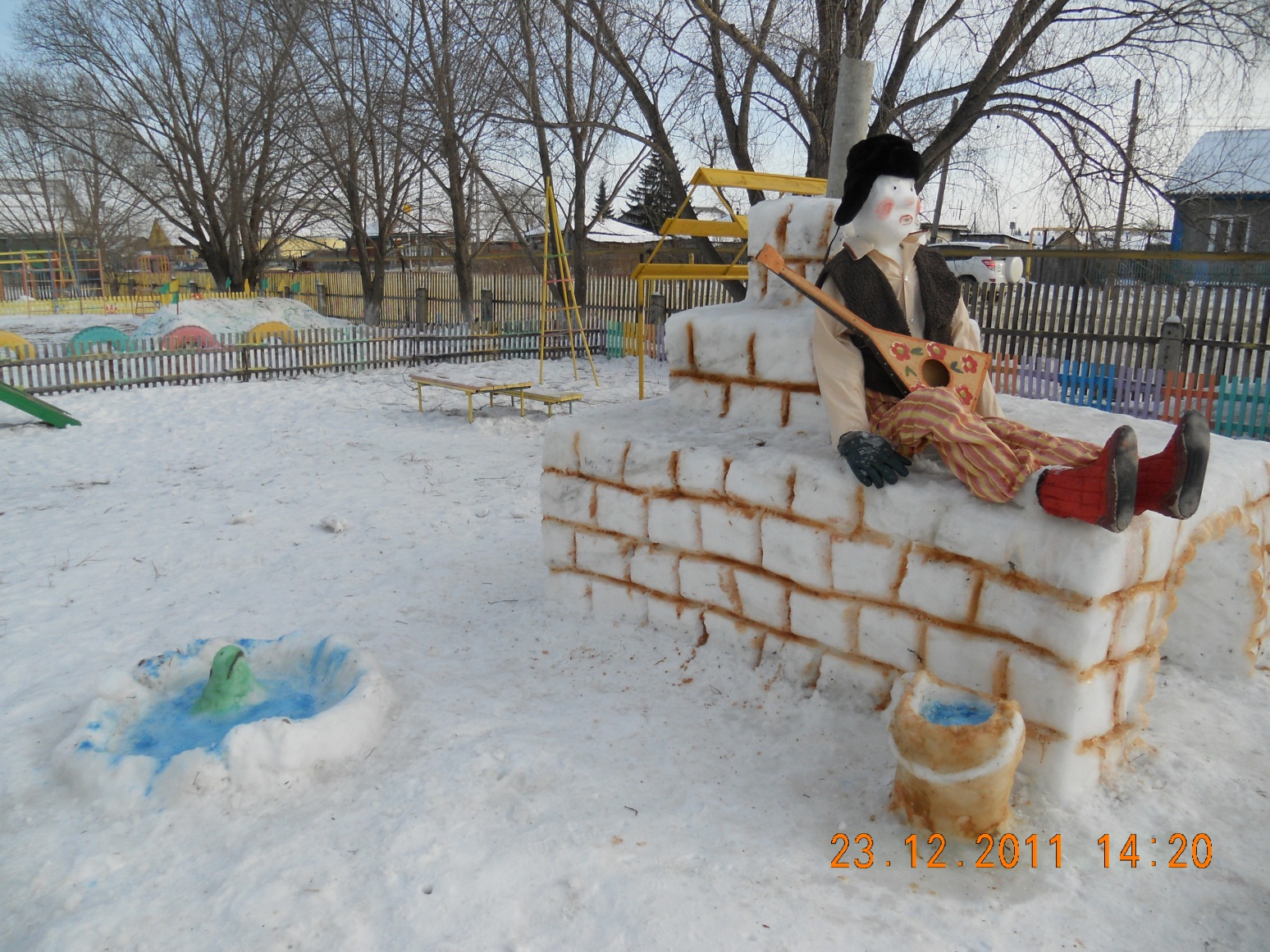 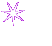 Участок подготовительной группы, и их любимый персонаж.
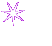 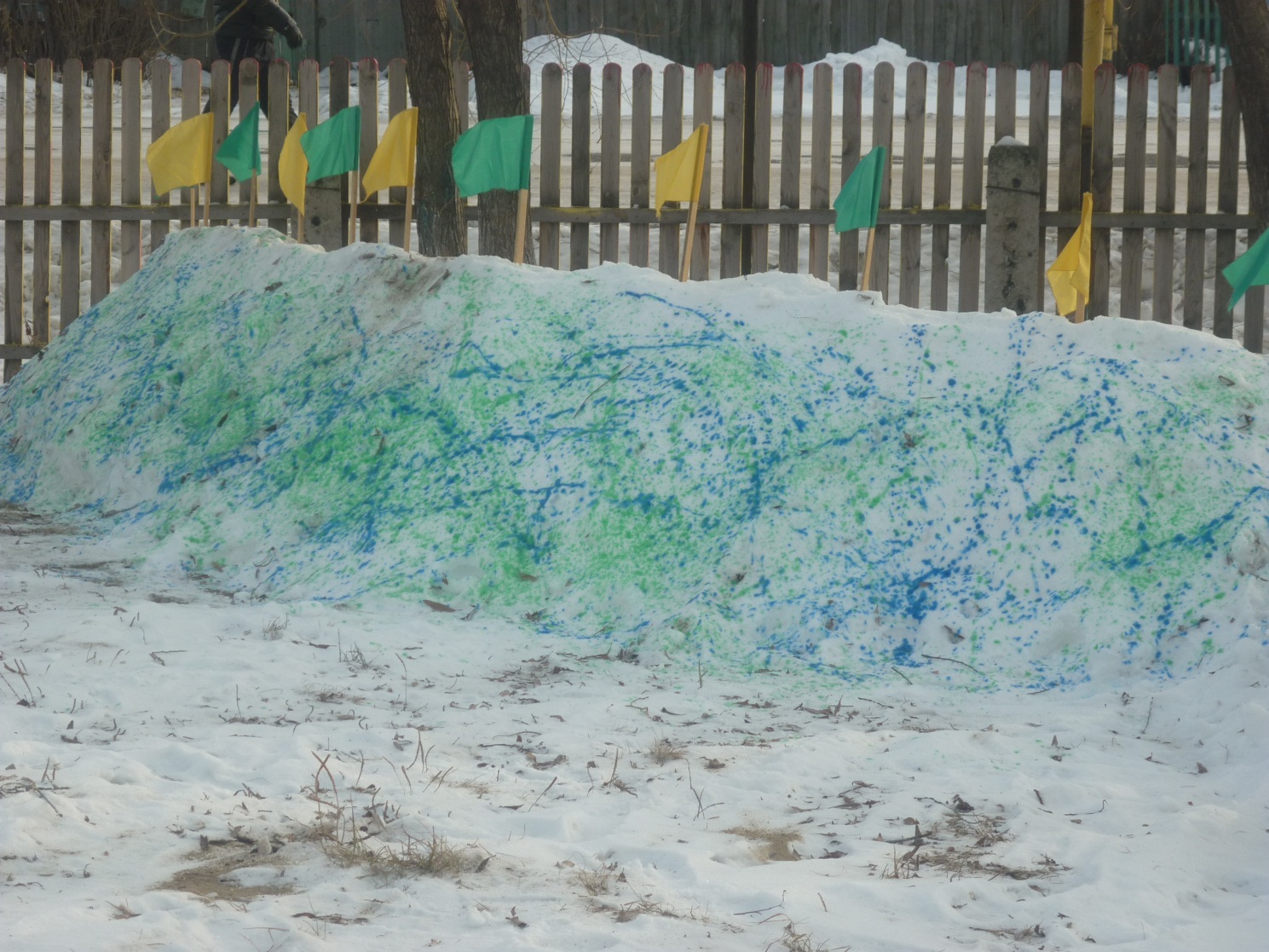 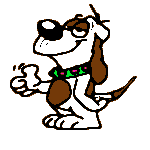 Спортивный участок украсил
снежный вал.
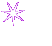 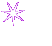 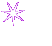 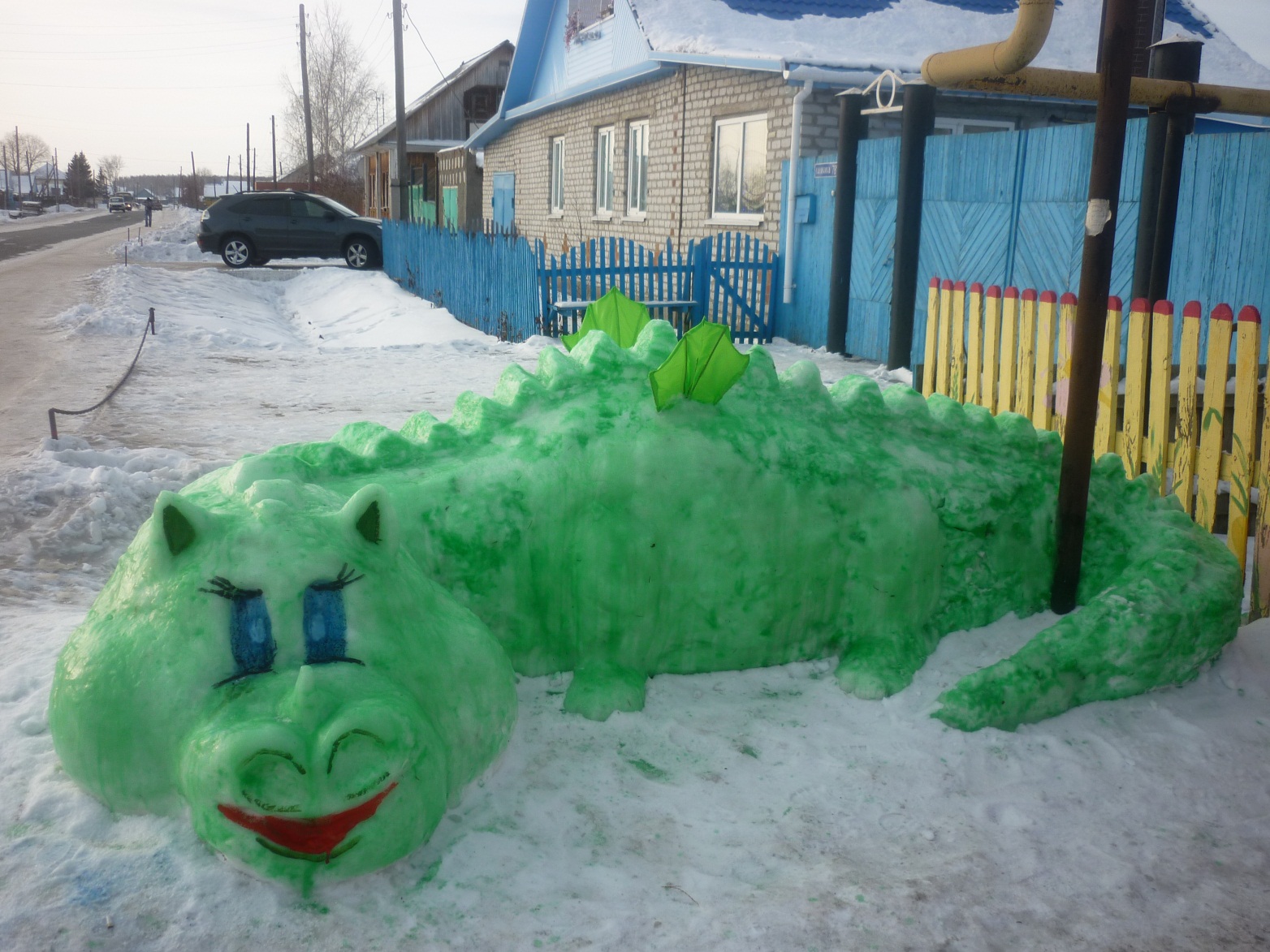 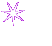 Дракон вас встречает у входа детского сада
Мы старались как могли, что бы у детей и их родителей при встречи с сказочными персонажами, холодным зимнем утром, было хорошее настроение и стало теплее на душе.
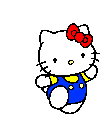 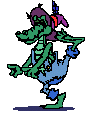 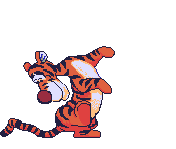 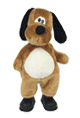 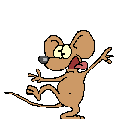 Дракон красив неоспоримо,Осанка тела и изгиб его хвоста,Как озеро во время штиля,блестит на теле у дракона чешуя!Хотим мы, чтобы Новый год,для нас бы был, таким же милымпрекрасным и магическим,как этот выдуманный зверь,Пусть в Новый год, для всех  и навсегда,исполняться желанья, в целом мире,и будет жизнь чудесна и легка !
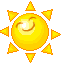 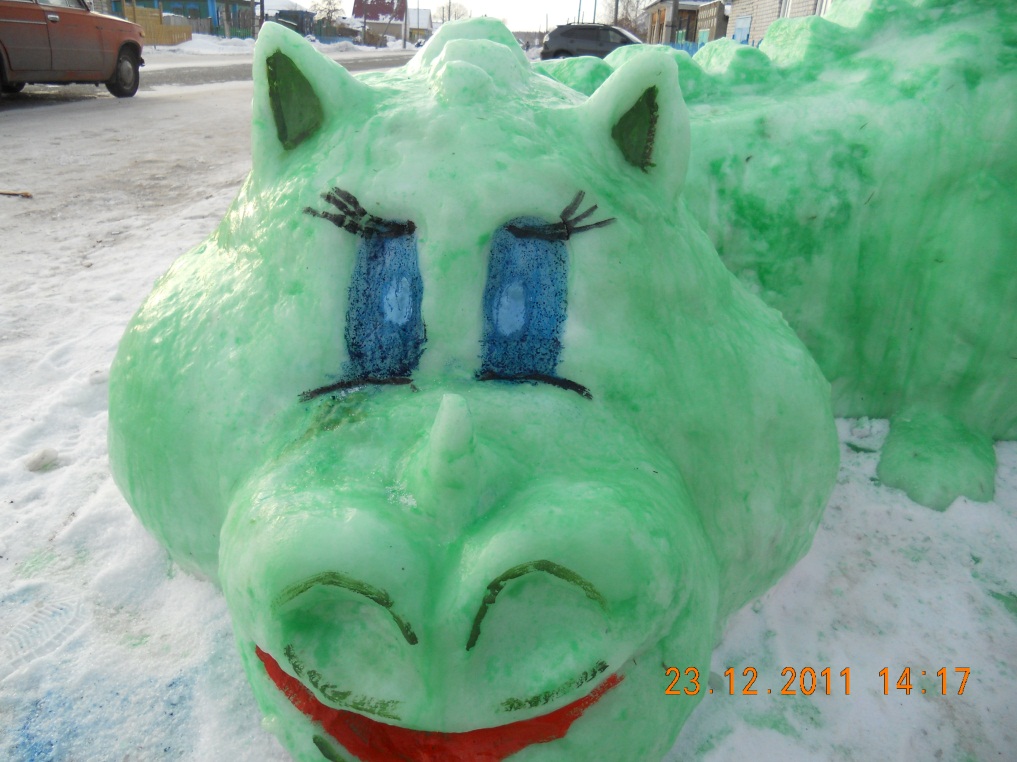 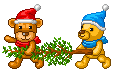 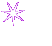 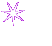 С Новым годом!!!
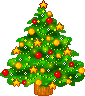 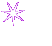 2011-2012 г.